Tập viết
Trường Tiểu học Võ Thị Sáu
Ôn chữ hoa      (tiếp theo)
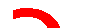 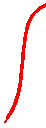 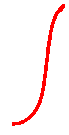 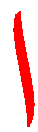 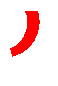 Lớp 3D
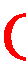 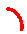 Trường Tiểu học Võ Thị Sáu
Tập viết
Lớp 3D
Ôn chữ hoa      (tiếp theo)
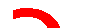 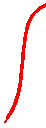 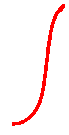 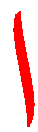 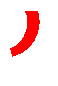 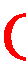 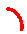 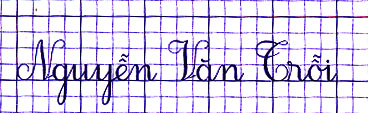 Từ ứng dụng:
Câu ứng dụng:
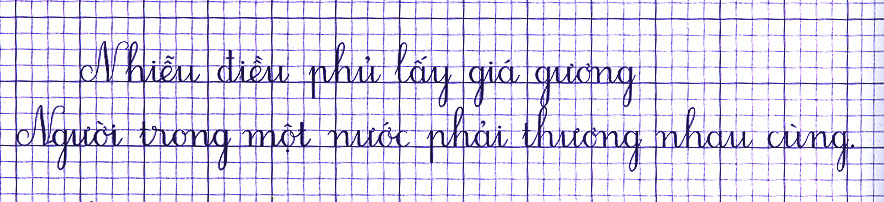 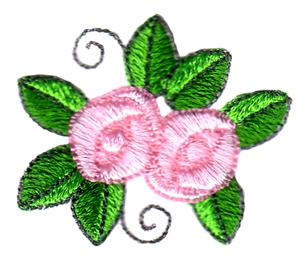 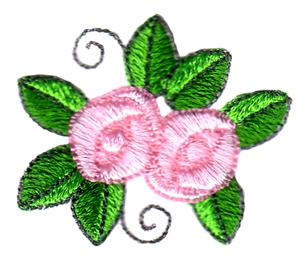 Trường Tiểu học Võ Thị Sáu
Tập viết
Lớp 3D
Ôn chữ hoa      (tiếp theo)
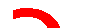 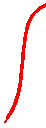 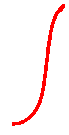 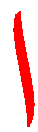 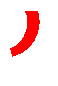 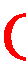 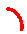 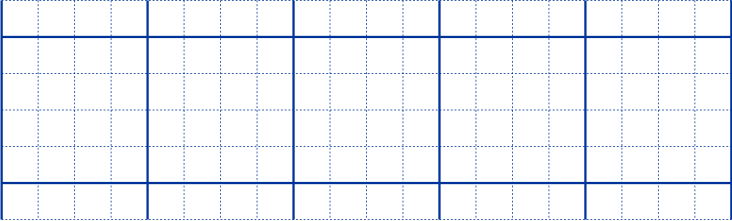 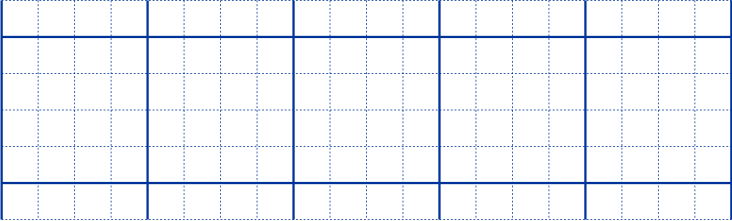 2
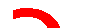 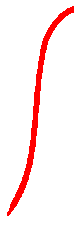 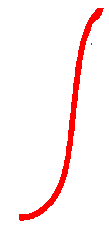 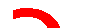 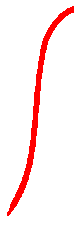 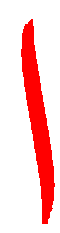 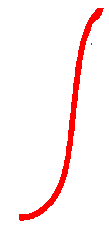 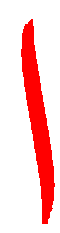 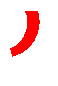 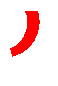 1
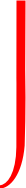 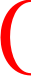 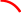 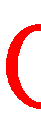 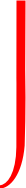 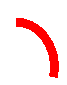 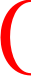 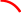 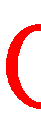 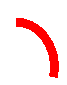 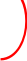 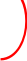 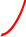 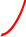 3
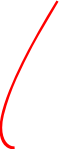 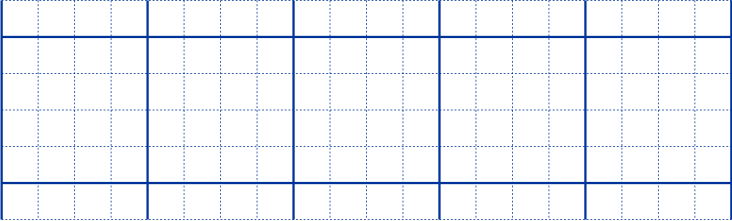 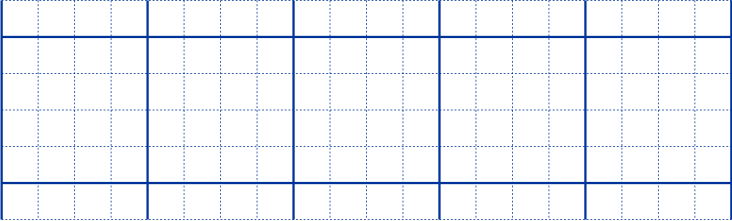 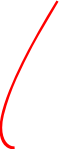 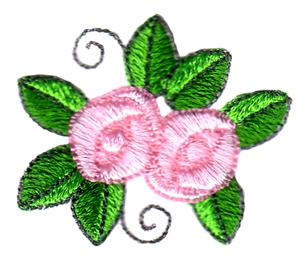 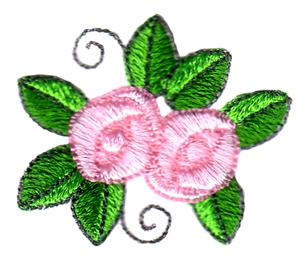 Tập viết
Ôn chữ hoa      (tiếp theo)
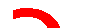 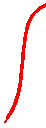 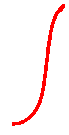 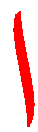 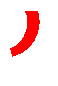 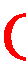 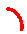 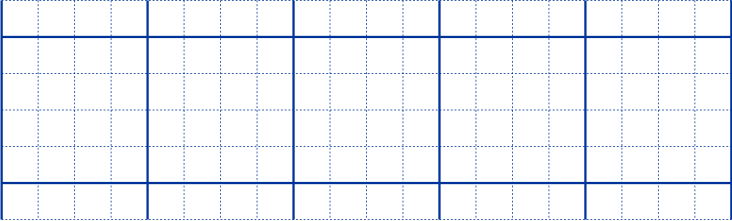 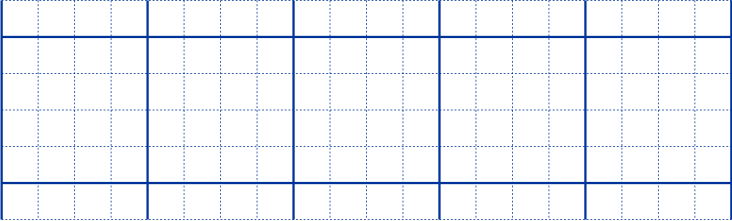 2
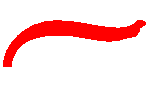 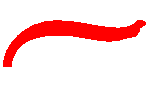 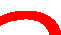 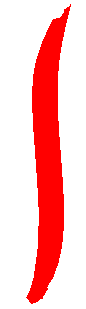 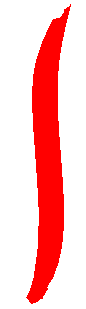 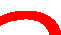 1
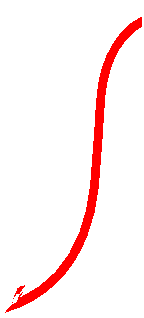 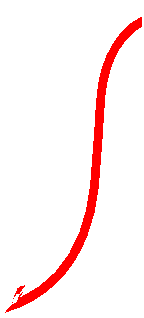 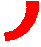 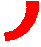 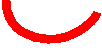 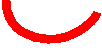 3
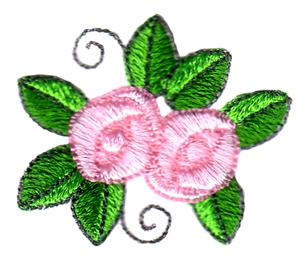 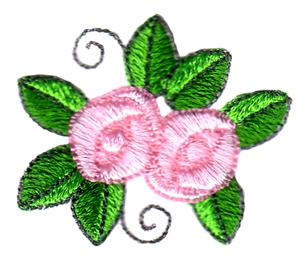 Tập viết
Ôn chữ hoa      (tiếp theo)
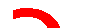 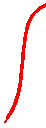 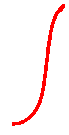 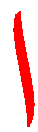 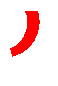 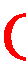 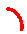 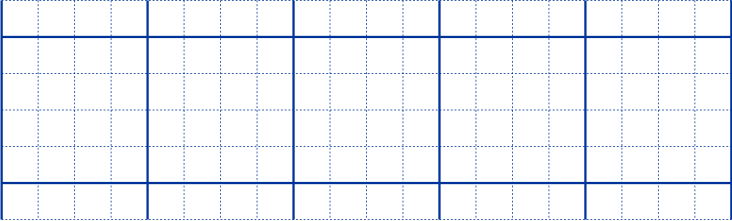 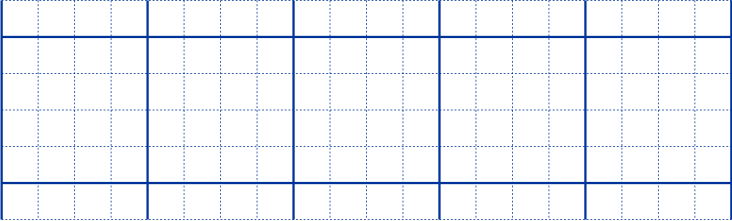 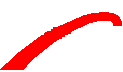 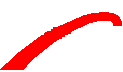 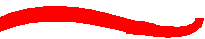 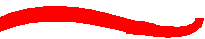 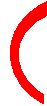 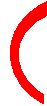 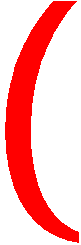 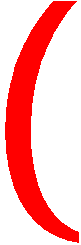 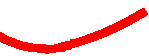 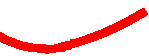 1
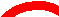 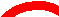 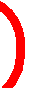 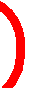 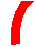 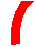 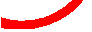 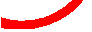 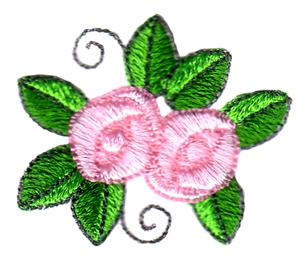 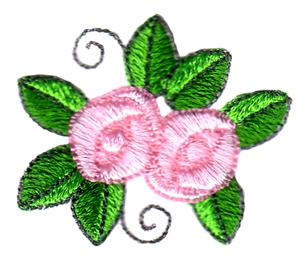 Trường Tiểu học Võ Thị Sau
Tập viết
Ôn chữ hoa      (tiếp theo)
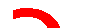 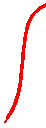 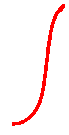 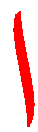 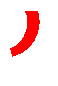 Lớp 3D
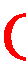 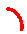 Từ ứng dụng:
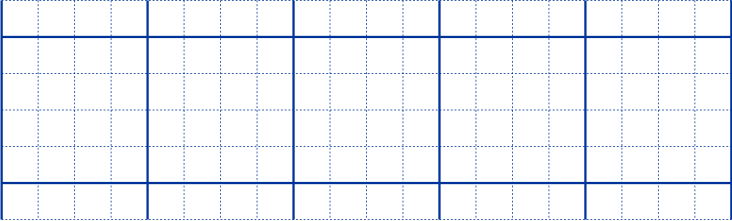 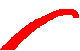 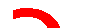 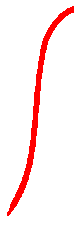 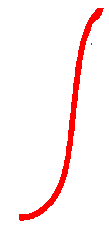 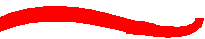 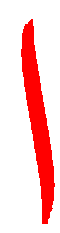 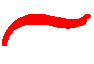 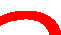 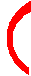 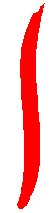 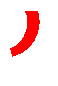 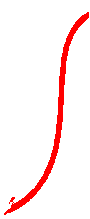 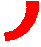 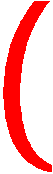 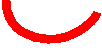 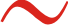 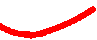 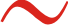 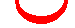 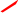 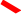 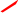 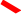 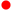 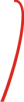 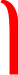 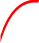 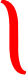 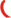 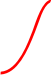 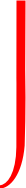 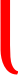 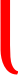 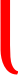 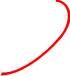 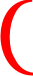 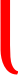 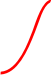 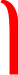 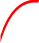 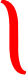 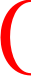 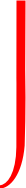 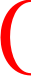 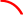 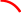 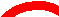 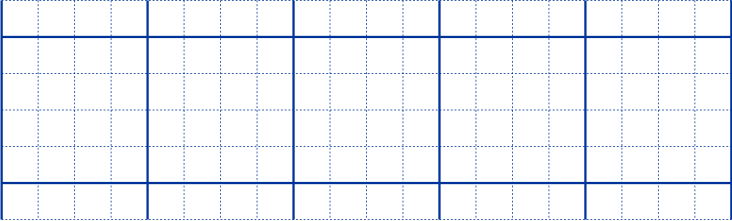 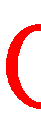 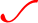 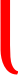 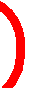 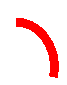 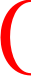 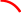 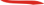 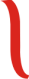 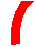 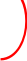 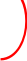 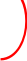 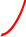 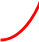 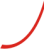 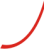 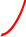 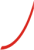 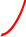 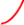 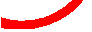 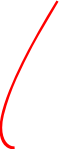 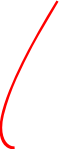 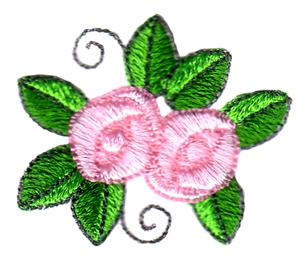 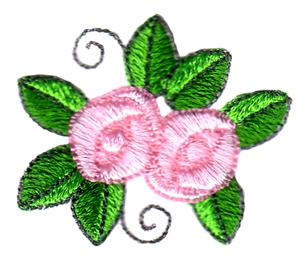 Tập viết
Ôn chữ hoa      (tiếp theo)
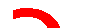 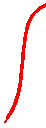 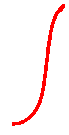 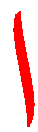 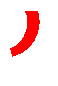 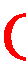 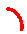 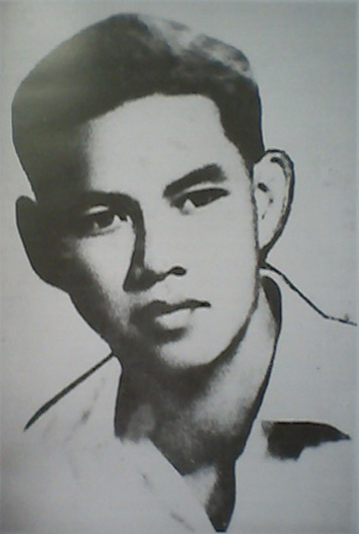 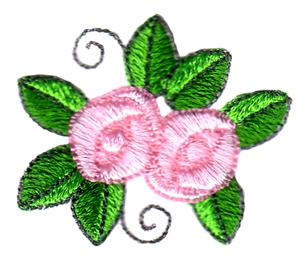 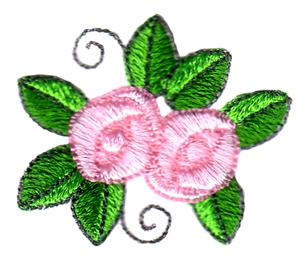 01/02/1940 – 10/10/1964
Tập viết
Ôn chữ hoa      (tiếp theo)
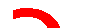 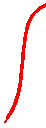 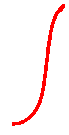 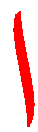 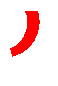 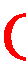 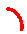 Từ ứng dụng:
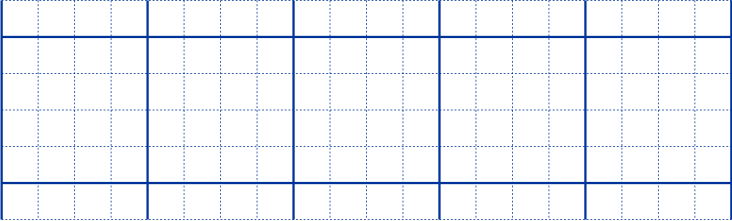 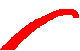 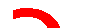 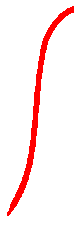 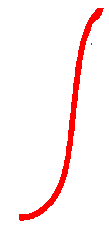 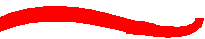 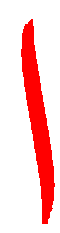 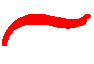 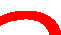 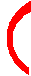 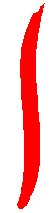 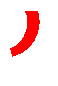 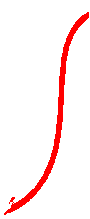 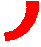 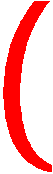 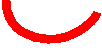 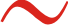 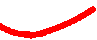 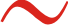 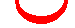 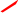 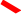 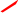 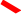 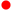 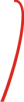 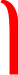 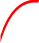 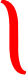 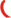 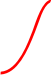 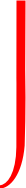 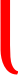 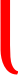 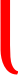 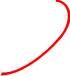 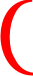 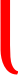 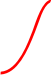 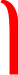 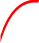 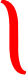 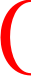 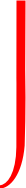 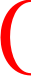 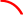 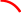 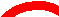 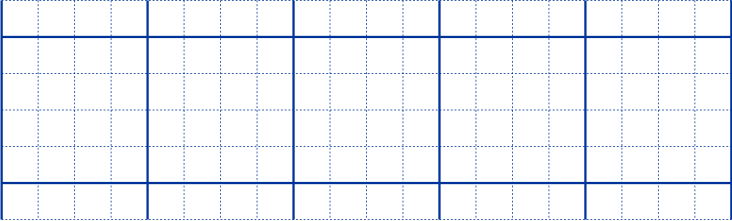 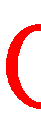 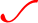 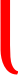 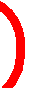 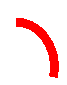 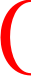 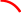 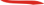 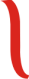 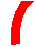 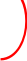 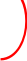 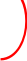 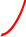 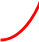 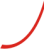 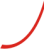 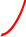 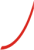 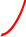 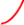 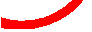 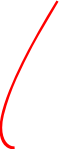 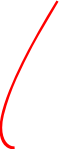 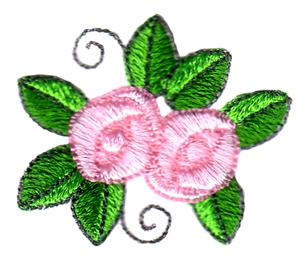 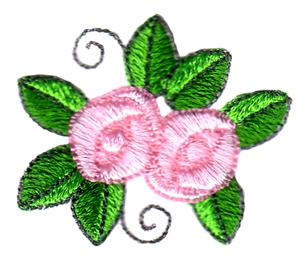 Tập viết
Ôn chữ hoa      (tiếp theo)
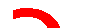 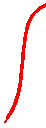 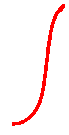 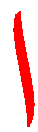 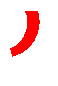 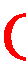 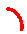 Câu ứng dụng:
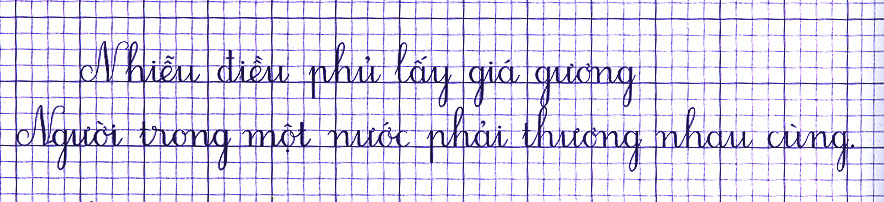 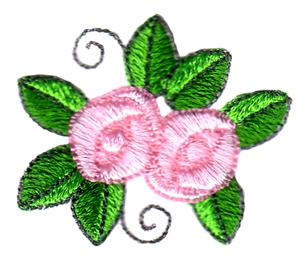 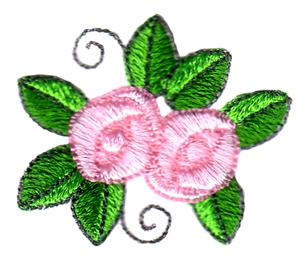 Tập viết
Ôn chữ hoa      (tiếp theo)
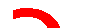 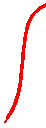 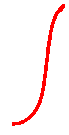 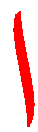 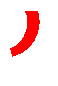 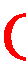 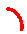 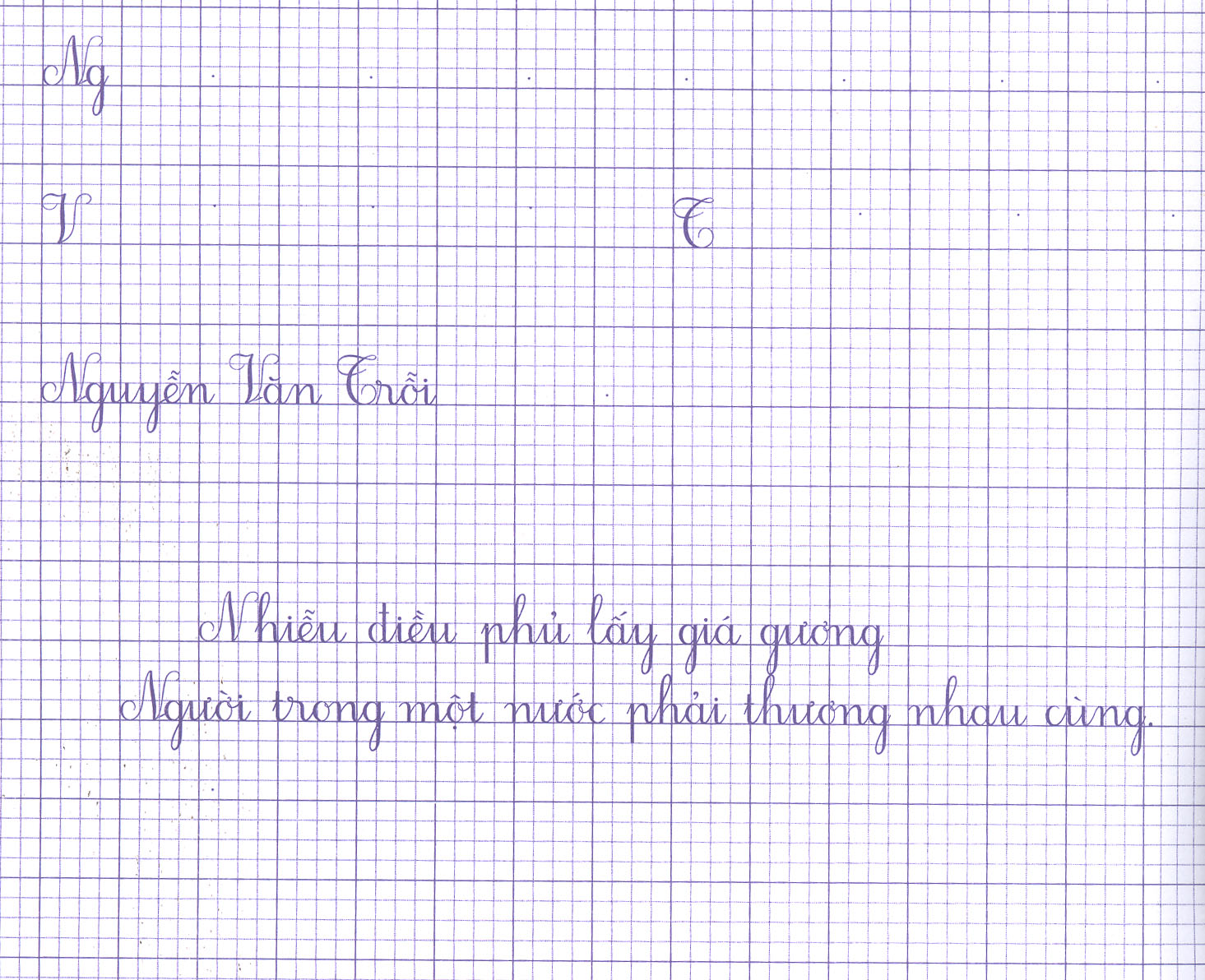 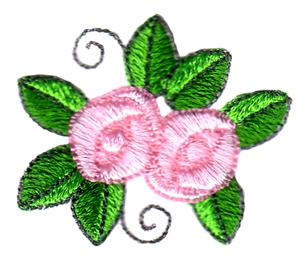 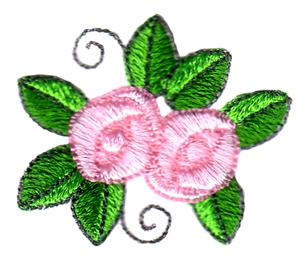 Tập viết
Ôn chữ hoa      (tiếp theo)
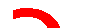 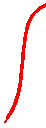 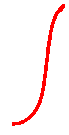 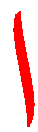 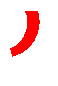 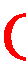 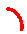 Tư thế ngồi viết đúng.
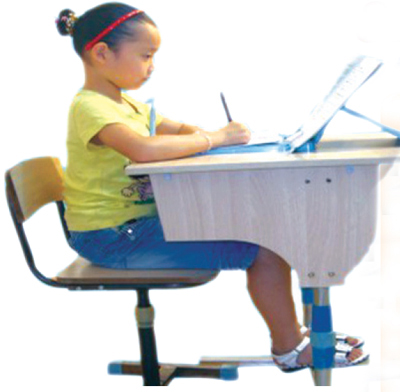 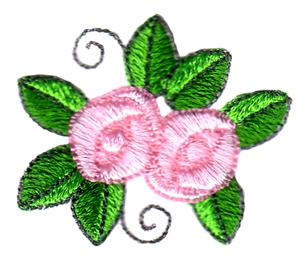 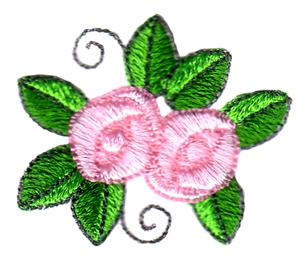